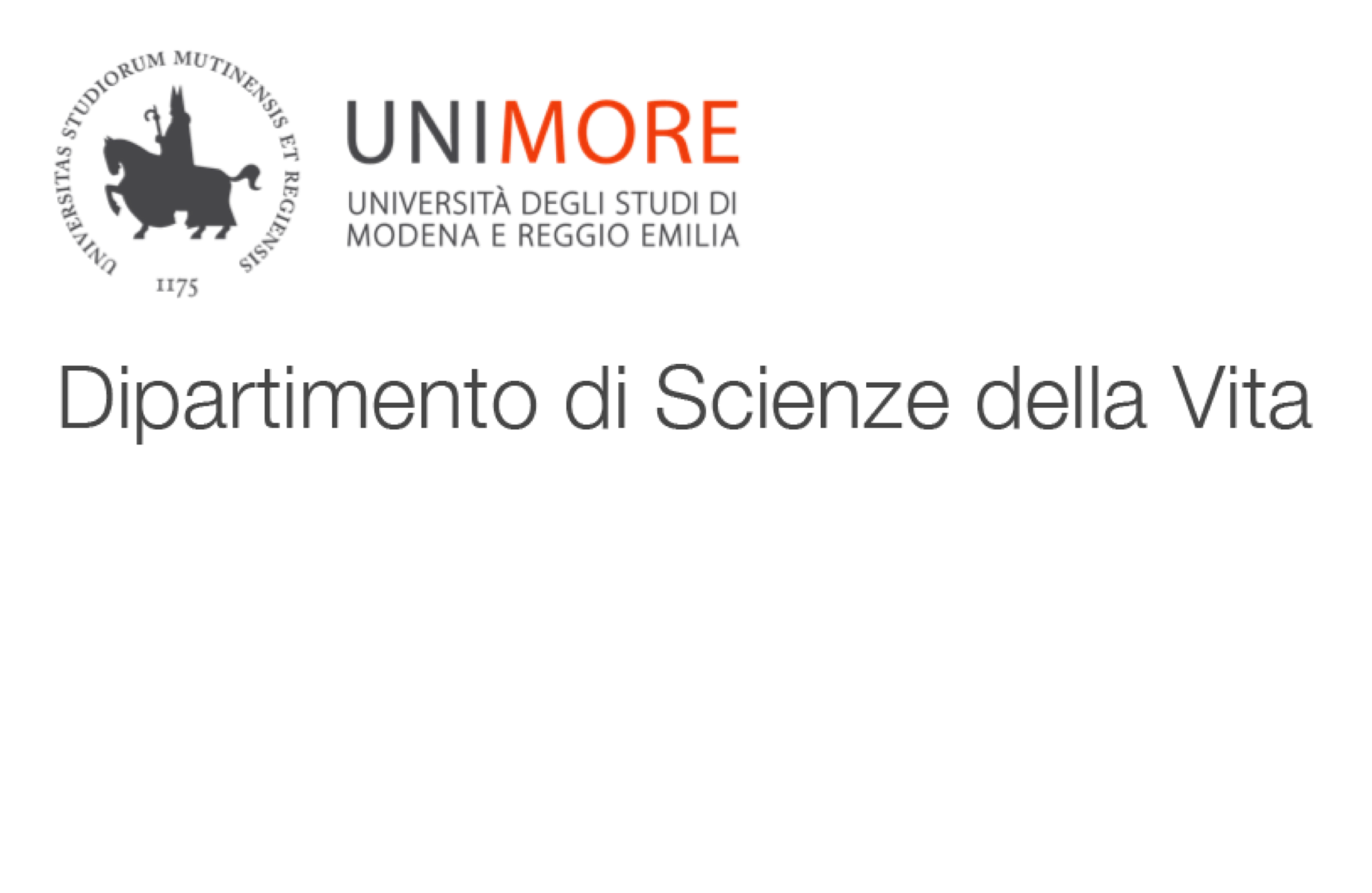 TRASFERIMENTO AL 5°ANNO LAUREA ABILITANTE IN  CTF
Presentazione 2025
Prof.ssa Maria Angela Vandelli
Prof.ssa Barbara Ruozi
RICHIESTA DI TRASFERIMENTO ALLA LAUREA ABILITANTE
Gli studenti che intendono iscriversi al quinto anno della laurea abilitante, devono presentare la domanda debitamente compilata dal 1 maggio fino al’8 luglio 2025.
RICHIESTA DI PASSAGGIO DI CORSO DI STUDIO O DI ORDINAMENTO
Marca da bollo
€ 16,00
Al Magnifico Rettore dell’Università degli studi di Modena e Reggio Emilia
Io sottoscritto/a 					  nato/a a 			 	_ il / _/	  telefono	_ mail	MATRICOLA n. 	


iscritto/a per l’anno accademico 2025/2026 al V° anno (indicare anno di corso)
presso il Dipartimento di SCIENZE DELLA VITA 
al Corso di Laurea Magistrale a ciclo unico in:	_

CHIEDO

□ IL PASSAGGIO AL NUOVO ORDINAMENTO ABILITANTE dell’attuale corso di studi

per l’A.A.2025/2026 e l’ammissione al V° anno (indicare anno di corso)
NB: per presentare la richiesta è necessario essere in regola con la I rata dell’anno accademico nel quale si richiede il passaggio. La rata versata confluirà sul nuovo corso.

Sono inoltre consapevole che, al fine del riconoscimento degli esami indicati, è previsto il versamento di un contributo di 55 euro che verrà caricato dalla Segreteria Studenti nel mio profilo Esse3, alla voce
“Tasse”, dopo la ricezione della presente richiesta.

  N.B. Il mancato pagamento di suddetto contributo non consentirà la prenotazione agli appelli d’esame

Data e luogo, 	

Firma
1-3
3
[Speaker Notes: Dall’8 luglio va effetuato il pagamento del bollettino e pagata la prima rata dell’a.a. 2025-26 (fino al 10 settembre).]
RICONOSCIMENTO DELLA CARRIERA
La segreteria studenti convaliderà gli esami sostenuti e le firme di frequenza acquisite dagli studenti, secondo quanto approvato dai CCdS, nel periodo 10-30  settembre 2025,  al  fine  di  permettere  il riconoscimento  degli  esami sostenuti dagli studenti fino al 31 agosto.
[Speaker Notes: Noi predisponiamo le schede dal 1 al 10 settembre.]
RICONOSCIMENTO DELLA CARRIERA
Se  entro  il  31 agosto  è  stato  superato l’esame    dell’insegnamento    che    viene riconosciuto   nel   nuovo   ordinamento   la segreteria  riconoscerà  l’esame  con  il  voto
ottenuto (come da convalida)

Se	entro	il	31  agosto	non	è	stato	superato l’esame    dell’insegnamento    che    viene riconosciuto   nel   nuovo   ordinamento   e l’insegnamento   è   stato   frequentato   la segreteria     riconoscerà     la     frequenza all’insegnamento.
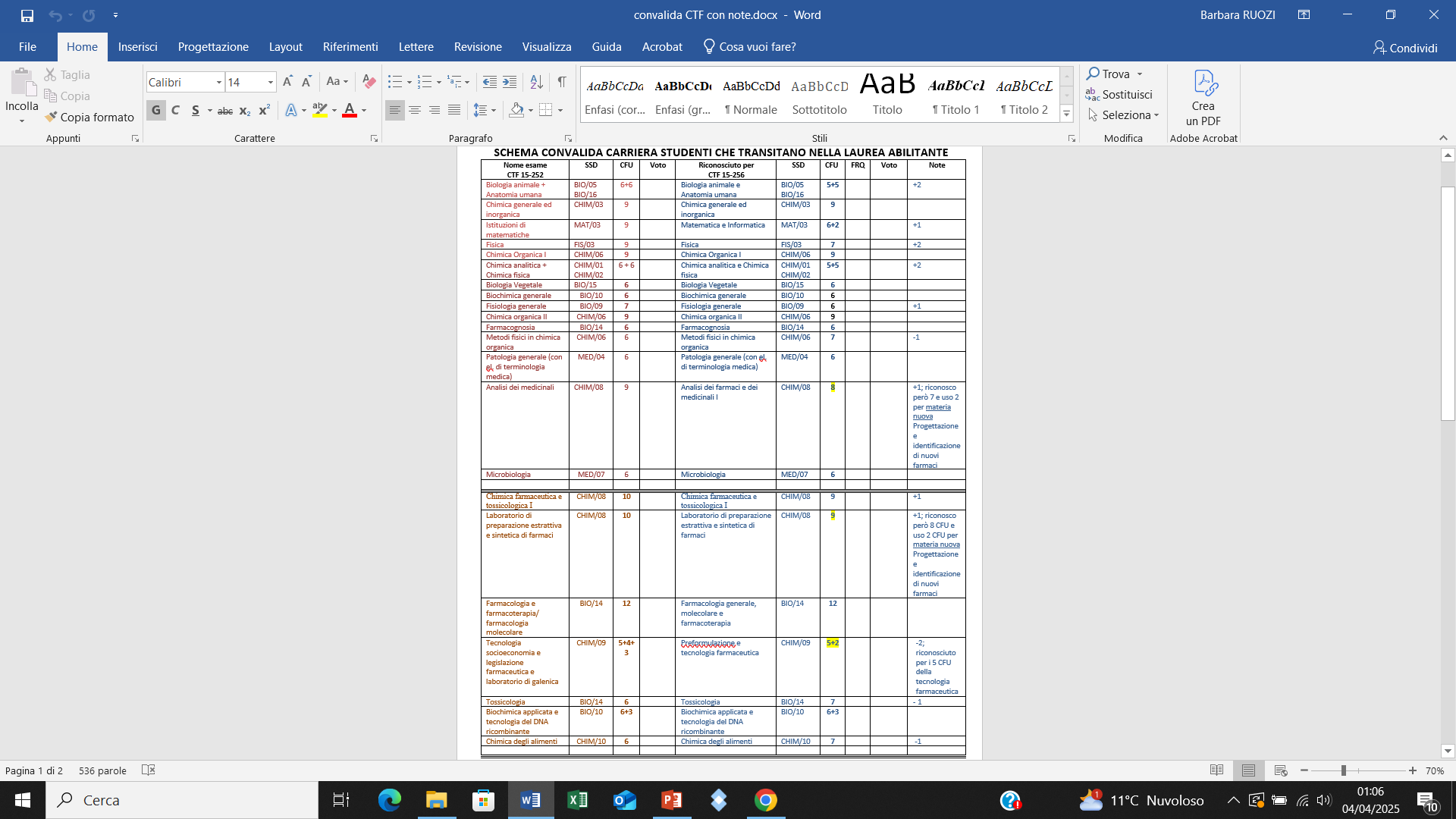 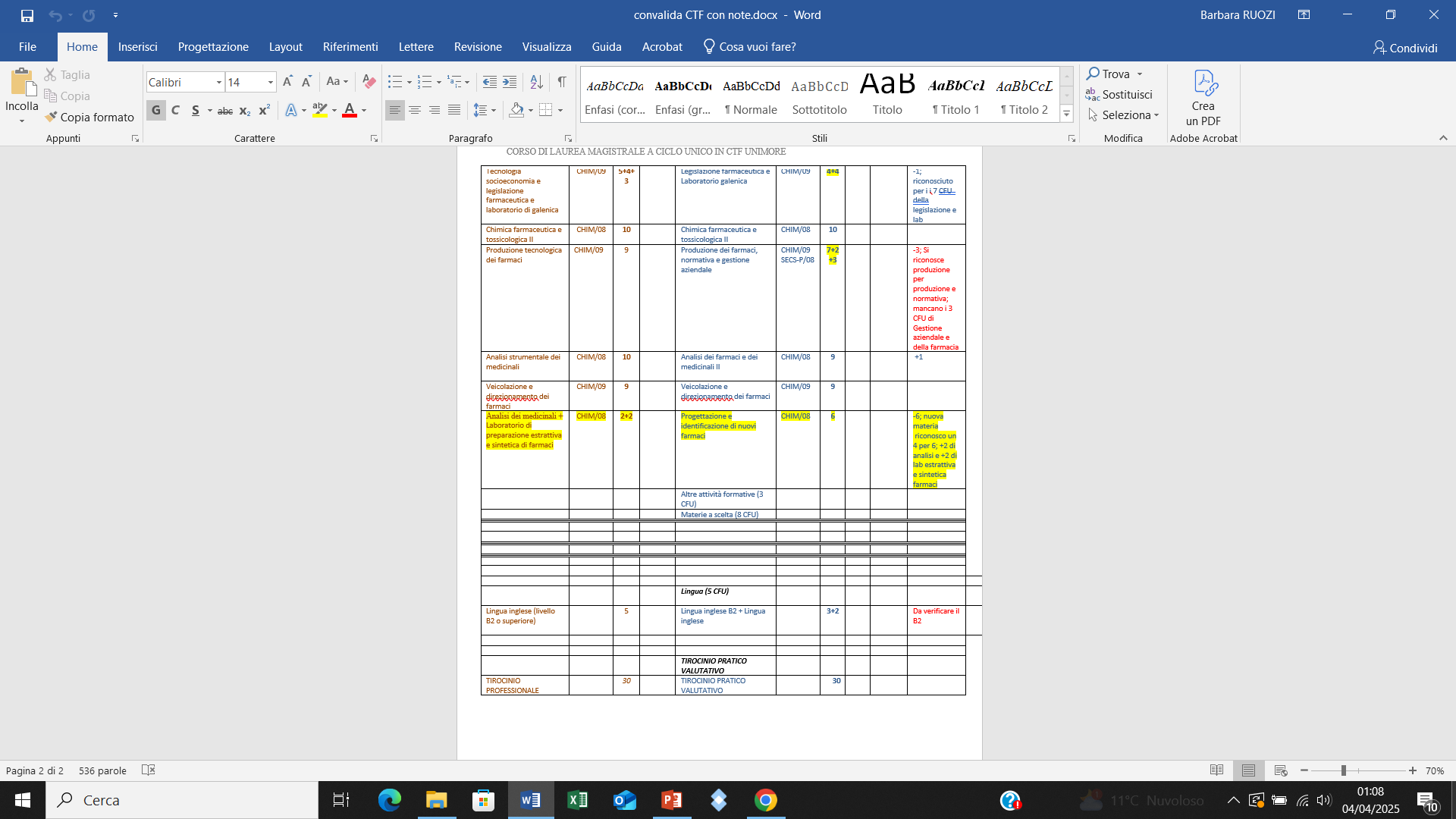 LINGUA INGLESE
OCCORRE AVERE IL LIVELLO B2 PER POTERE CONSEGUIRE LA LAUREA ABILITANTE.
Lo studente in possesso di certificazione B2 o superiore può presentare il documento attestante il livello linguistico posseduto per il riconoscimento.
Il Centro Linguistico di Ateneo (CLA) è disponibile alla verifica del livello B2 posseduto dallo studente.